Hoeken tekenen
Driehoek tekenen
Driehoek tekenen
Theorie
© Noordhoff Uitgevers bv
Voorbeeld
Uitwerking
C
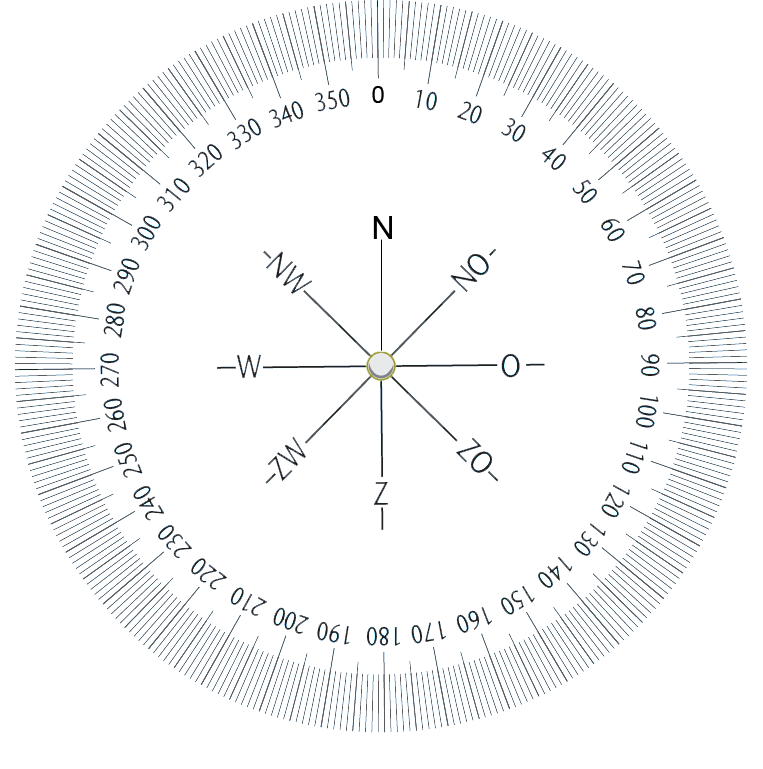 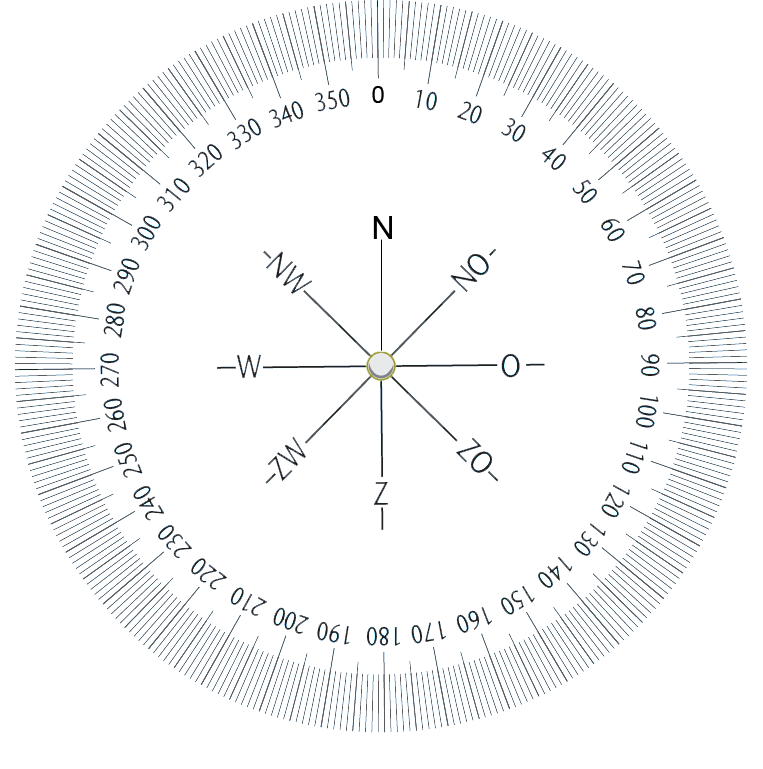 B
A
© Noordhoff Uitgevers bv